JSON(JavaScript Object Notation)
Dr. Denise Case
Dr. Doug Hawley
Northwest Missouri State University
Maryville, MO
JSON is …
a format that allows you to store and exchange JavaScript objects
easy to read, after understanding the name : value pairs concept
stored in text files
easily converted into objects
pronounced like the name Jason (or Jay-SON)
JSON is not …
cumbersome
a programming language
only used by JavaScript
Structure
{
  "park": "Grand Canyon National Park",
  "address": {
     "addr1": "PO Box 129",
     "city": "Grand Canyon",
     "state": "AZ",
     "zip": "86203",
     "coord": ["36.0122 N", "113.8108 W"],
   },
"trails": [
     { "name": "Bright Angel Trail", "length": 19.8, "grade": .1 },
     { "name": "South Kaibab Trail", "length": 14, "grade": .18},
     { "name": "Hermit Trail", "length": 17.8, "grade": .15 },
  ],
}
manifest.json
Let’s look at our manifest.json file
Every extension using the WebExtensions API must have one
This file allows us to specify metadata (information about the extension) and functionality.
manifest.json
manifest_version -  required for reading content
{
"manifest_version" : 2,
"name" : "Custom Web Launcher",
"short_name" : "Web Launcher",
"version" : "0.3",
"description" : "A Chrome new tab extension that can be customized each semester.",
"icons" : {
    "128" : "images/128x128.png"
}, ..
}
manifest.json
Name, version, and description show up in the Chrome extension store. Short name is optional.
{
"manifest_version" : 2,
"name" : "Custom Web Launcher",
"short_name" : "Web Launcher",
"version" : "0.3",
"description" : "A Chrome new tab extension that can be customized each semester.",
"icons" : {
    "128" : "images/128x128.png"
}, ..
}
https://chrome.google.com/webstore/detail/custom-web-launcher/bjcnlknhmbnejpgmpblndpddpckjhomm
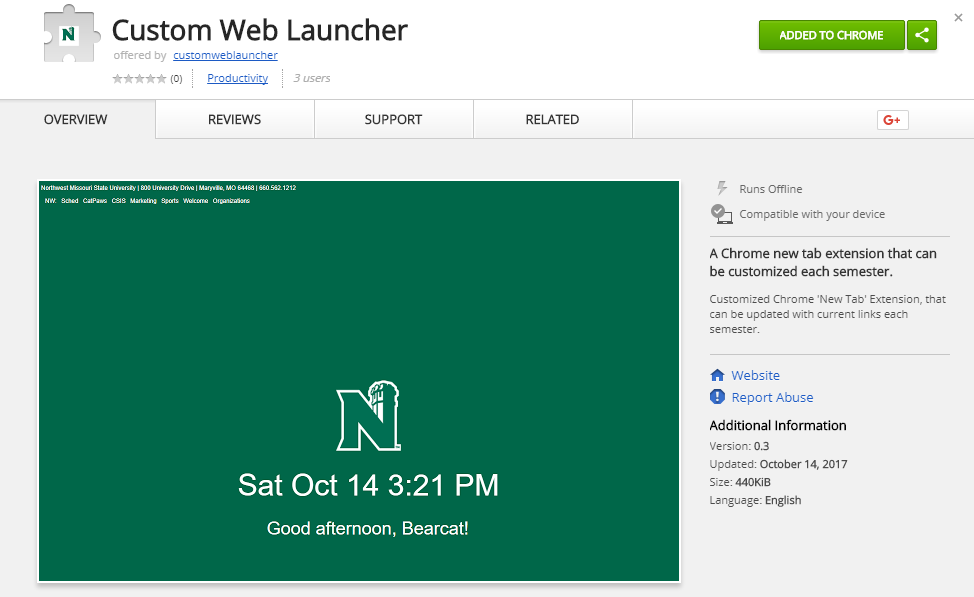 manifest.json
chrome_url_overrides is used to provide a custom replacement for the new tab document
"chrome_url_overrides" : {  
  "newtab" : "tab.html" 
 },
manifest.json
We will cover more when we talk about deploying our app.

For a complete reference list of manifest.json keys, see: https://developer.mozilla.org/en-US/Add-ons/WebExtensions/manifest.json
JSON